Reasoning Under Uncertainty: More on BNets structure and construction
Computer Science cpsc322, Lecture 28
(Textbook Chpt 6.3)

June, 15, 2017
CPSC 322, Lecture 28
Slide 1
Belief networks Recap
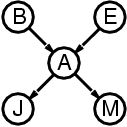 By considering causal dependencies, we order variables in the joint.
Apply_______________________________ and simplify
Build a directed acyclic graph (DAG) in which the parents of each var X are those vars on which X  directly depends.
By construction, a var is independent  form it non-descendant  given its parents.
CPSC 322, Lecture 28
Slide 2
Belief Networks: open issues
Independencies:  Does a BNet encode more independencies than the ones specified by construction?
Compactness: We reduce the number of probabilities from               to  
In some domains we need to do better than that!
Still too many and often there are no data/experts for accurate assessment
Solution: Make stronger (approximate) independence assumptions
CPSC 322, Lecture 28
Slide 3
Lecture Overview
Implied Conditional Independence relations in a Bnet
Compactness: Making stronger Independence assumptions
Representation of Compact Conditional Distributions
Network structure( Naïve Bayesian Classifier)
CPSC 322, Lecture 28
Slide 4
Bnets: Entailed (in)dependencies
Indep(Report, Fire,{Alarm})?
Indep(Leaving, SeeSmoke,{Fire})?
CPSC 322, Lecture 29
Slide 5
Conditional Independencies
Or, blocking paths for probability propagation. Three ways in which a path between X to Y can be blocked, (1 and 2 given evidence E )
Y
E
X
1
Z
Z
2
3
Z
Note that, in 3, X and Y become dependent as soon as I get evidence on Z or on any of its descendants
CPSC 322, Lecture 28
Slide 6
[Speaker Notes: this is intuitive]
Or ….Conditional Dependencies
Y
X
1
Z
Z
2
E
3
Z
CPSC 322, Lecture 28
Slide 7
[Speaker Notes: this is intuitive]
In/Dependencies  in a Bnet : Example 1
Y
E
X
1
Z
Z
2
Is A conditionally independent of I given F?
3
Z
CPSC 322, Lecture 28
Slide 8
[Speaker Notes: FALSE, because evidence from A reaches E via C.]
In/Dependencies  in a Bnet : Example 2
Y
E
X
1
Z
Z
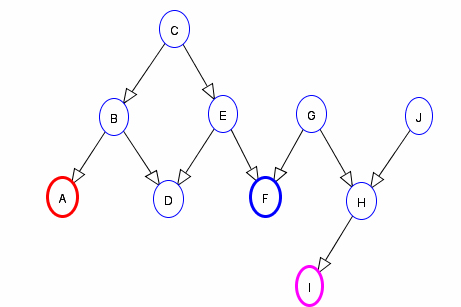 2
Is A conditionally independent of I given F?
3
Z
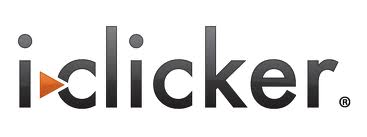 CPSC 322, Lecture 28
Slide 9
[Speaker Notes: FALSE, because evidence from A reaches E via C.]
In/Dependencies  in a Bnet : Example 3
Y
E
X
1
Z
Z
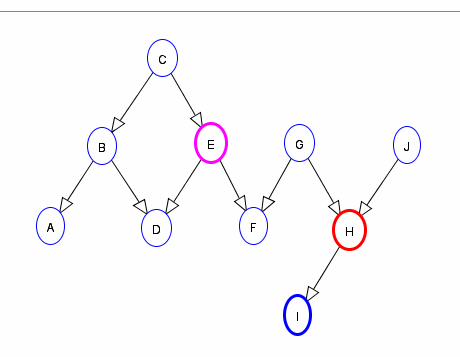 2
Is H conditionally independent of E given I?
3
Z
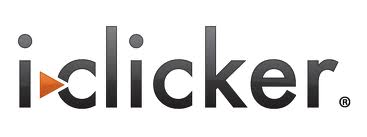 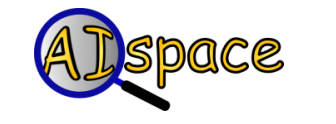 CPSC 322, Lecture 28
Slide 10
[Speaker Notes: yes]
Lecture Overview
Implied Conditional Independence relations in a Bnet
Compactness: Making stronger Independence assumptions
Representation of Compact Conditional Distributions
Network structure( Naïve Bayesian Classifier)
CPSC 322, Lecture 28
Slide 11
More on Construction and Compactness: Compact Conditional Distributions
Once we have established the topology of a Bnet, we still need to specify the conditional probabilities
How?
From Data
From Experts

To facilitate acquisition, we aim for compact representations for which data/experts can provide accurate assessments
CPSC 322, Lecture 28
Slide 12
[Speaker Notes: Reduce to 8,254]
More on Construction and Compactness: Compact Conditional Distributions
From JointPD                                to 

But still, CPT grows exponentially with number of parents
In semi-realistic model of internal medicine with 448 nodes and 906 links 133,931,430 values are required!

And often there are no data/experts for accurate assessment
CPSC 322, Lecture 28
Slide 13
[Speaker Notes: Reduce to 8,254]
Effect with multiple non-interacting causes
What do we need to specify?
Cold
Malaria
Flu
Fever
What do you think data/experts could easily tell you?
More difficult to get info to assess more complex conditioning….
CPSC 322, Lecture 28
Slide 14
Solution: Noisy-OR Distributions
Models multiple non interacting causes
Logic OR with a probabilistic twist.
Logic OR Conditional Prob. Table.
CPSC 322, Lecture 28
Slide 15
Solution: Noisy-OR Distributions
The Noisy-OR model allows for uncertainty in the ability of each cause to generate the effect (e.g.. one may have a cold without a fever)
Two assumptions
All possible causes a listed 
For each of the causes, whatever inhibits it to generate the target effect is independent from the inhibitors of the other causes
CPSC 322, Lecture 28
Slide 16
Noisy-OR: Derivations
C1
Ck
For each of the causes, whatever inhibits it to generate the target effect is independent from the inhibitors of the other causes
Effect
Independent Probability of failure qi for each cause alone: 
P(Effect=F | Ci = T, and no other causes) = qi
P(Effect=F | C1 = T,.. Cj = T, Cj+1 = F,., Ck = F)=
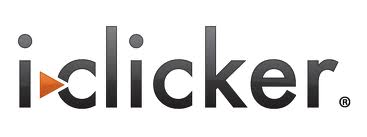 B.
A.
C.
D.  None of those
Slide 17
CPSC 322, Lecture 28
Noisy-OR: Derivations
C1
Ck
Effect
For each of the causes, whatever inhibits it to generate the target effect is independent from the inhibitors of the other causes
Independent Probability of failure qi for each cause alone: 
P(Effect=F | Ci = T, and no other causes) = qi
P(Effect=F | C1 = T,.. Cj = T, Cj+1 = F,., Ck = F)=
P(Effect=T | C1 = T,.. Cj = T, Cj+1 = F,., Ck = F) =
CPSC 322, Lecture 28
Slide 18
Noisy-OR: Example
Model of internal medicine
133,931,430  8,254
P(Fever=F| Cold=T, Flu=F, Malaria=F) = 0.6
P(Fever=F| Cold=F, Flu=T, Malaria=F) = 0.2
P(Fever=F| Cold=F, Flu=F, Malaria=T) = 0.1
P(Effect=F | C1 = T,.. Cj = T, Cj+1 = F,., Ck = F)= ∏ji=1 qi
Number of probabilities linear in …..
CPSC 322, Lecture 28
Slide 19
Lecture Overview
Implied Conditional Independence relations in a Bnet
Compactness: Making stronger Independence assumptions
Representation of Compact Conditional Distributions
Network structure ( Naïve Bayesian Classifier)
CPSC 322, Lecture 28
Slide 20
Naïve Bayesian Classifier
A very simple and successful Bnets that allow to classify entities in a set of classes  C, given a set of attributes
Example: 
Determine whether an email is spam (only two classes spam=T and spam=F)
Useful attributes of an email ?
Assumptions
The value of each attribute depends on the classification
(Naïve) The attributes are independent of each other given the classification  
P(“bank” | “account” , spam=T) = P(“bank” | spam=T)
[Speaker Notes: Bnets do not need to be complex to be useful!]
What is the structure?
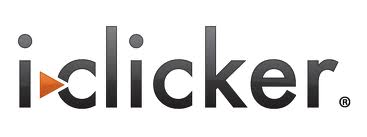 Assumptions
The value of each attribute depends on the classification
(Naïve) The attributes are independent of each other given the classification
Email Spam
A.
Email contains 
“free”
Email contains 
“money”
Email contains 
“ubc”
Email contains 
“midterm”
Email Spam
B.
Email contains 
“free”
Email contains 
“money”
Email contains 
“ubc”
Email contains 
“midterm”
Email contains 
“free”
Email contains 
“money”
Email contains 
“ubc”
Email Spam
Email contains 
“midterm”
C.
[Speaker Notes: Bnets do not need to be complex to be useful!]
Naïve Bayesian Classifier for  Email Spam
Assumptions
The value of each attribute depends on the classification
(Naïve) The attributes are independent of each other given the classification
Email Spam
words
Email contains 
“free”
Email contains 
“money”
Email contains 
“ubc”
Email contains 
“midterm”
Number of parameters?
Easy to acquire?
If you have a large collection of emails for which you know if they are spam or not……
[Speaker Notes: Bnets do not need to be complex to be useful!]
NB Classifier for  Email Spam: Usage
Most likely class given set of observations
Is a given Email E spam?
“free money for you now”
Email Spam
Email contains 
“free”
Email contains 
“money”
Email contains 
“ubc”
Email contains 
“midterm”
Email is a spam if…….
For another example of naïve Bayesian Classifier
See textbook ex. 6.16
help system to determine what help page a user is interested in based on the keywords they give in a query to a help system.
Learning Goals for this class
You can:
Given a Belief Net, determine whether one variable is conditionally independent of another variable, given a set of observations.
   
Define and use Noisy-OR distributions. Explain assumptions and benefit. 

Implement and use a naïve Bayesian classifier.  Explain assumptions and benefit.
CPSC 322, Lecture 4
Slide 26
Next Class
Bayesian Networks Inference: Variable Elimination
Course Elements
Work on Practice Exercises 6A and 6B
Assignment 3 is due on Tue the 20th !
Assignment 4 will be available on the same day and due TBA as soon as I know when the final will be.
CPSC 322, Lecture 28
Slide 27